Proff: KAMAL M. ALSAAD
University of Basrah 
College of Veterinary Medicine
Vomiting in pets
Emesis is a common presenting sign in small animal practice. 
It requires a rational approach to management that is based upon a sound understanding of pathophysiology combined with logical decision making.
Emesis is facilitated by a sequence of programmed overlapping and coordinated events which reduce the risks of adverse consequences (such as aspiration of acid stomach contents) whilst achieving elimination.
The reflex is controlled within the brainstem by a central pattern generator, loosely termed the ‘vomiting centre’
The reflex has visible phases of hypersalivation, retching and expulsion.
Efferent pathways controlling these processes include the vagal and phrenic nerves, parasympathetic nerves to the salivary glands and somatic motor nerves to abdominal muscles
LES: Lower oesophageal sphincter.
UES: Upper oesophageal sphincter
Mechanism of emesis
Release of 5‐hydroxytryptamine/serotonin (5‐HT) from enterochromaffin cells, which have been demonstrated in canine and feline gastric and duodenal mucosa, stimulates vagal afferents via 5‐HT3 receptors 
Numerous chemicals, that can induce emesis when administered systemically, also do so via direct application to the area postrema. These include apomorphine, xylazine, prostaglandins and various hormones and peptides.
General causes of vomiting
Gastritis….
 Lymphoplasmacytic
Granulomatous
Acute
Gastric neoplasia
Gastric ulceration
Ruptured diaphragm
Gastric dilatation/volvulus
Pyloric stenosis
Foreign body
Dietary
Infectious disease 
Canine parvovirus
Canine distemper virus
Canine coronavirus
Salmonellosis
Campylobacteriosis
Fungal infection
Hookworms/Roundworms
Inflammatory bowel diseases
Intestinal neoplasia, Intussusception,Intestinal volvulus
Other causes …. Such as 
Disease of nervous system 
Peritonitis
Hepatobiliary disease
Splenic diseases
Pancreatic diseases
Renal diseases
Urogenital diseases such as Pyometritis, Endometritis and Urethrolithiasis
Uraemia
Ketoacidosis
Hepatic encephalopathy
Septicaemia and Toxicity
Consequences and complications of emesis…include
Emesis is associated with signs of 
Nausea 
Depression
Salivation
Lip licking
Increased swallowing motions
Loss of appetite
Those signs will leads to 
Dehydration , hypovolaemic shock, acid‐base and electrolyte disturbances , aspiration pneumonia which can be life‐threatening
How to evaluated emetic animal….
Cardiovascular and hydration status, including mucous membrane color, 
capillary refill time, 
Heart and pulse rate, rhythm and strength
Evaluation of Body temperature
Presence of halitosisراحة الفم الكريهه & examination of oral cavity 
Halitosis can be an indicator for the presence of necrosis in the oral cavity, pharynx or oesophagus, e.g. due to a foreign body or necrosis of the salivary gland
Evaluation of Body condition &Weight loss
Presence and localization of abdominal pain, and masses 
Presence of free abdominal fluid
Presence and nature of any vaginal discharge
Color or vomitus …
Green vomit .. Ingestion of a large quantity of grass
Yellow vomit…it will consist mainly of bile due mainly of empty stomach 
Black vomit…This is rare. Typically, black vomit could be a sign of mud or dirt that the pet digested accidently while they were playing. If black vomit has a similar appearance to coffee granules, if you find that it’s actually a very, very dark red, this may be a sign of a stomach ulcer or an undigested toxin.
White vomit…might due to Guttural inflammation of gastric mucus membrane or bloat with appearance of a foam 
Red vomit…Red vomit is usually a sign that the pet is vomiting blood. If the blood is fresh (a normal shade of red), this could mean trouble with the lining of their stomach or possible inflammation; alternatively, vomiting blood could be a response to a poisonous substance.
Dark brown vomit…*Groans* especially if it smells strongly, is a sign that the pet  has ingested too much poo. It can also be a sign that there’s a blockage in their intestines.
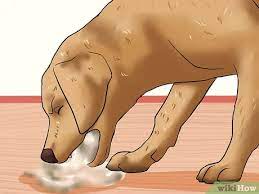 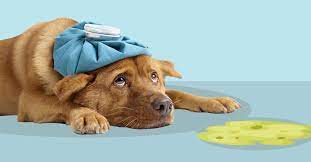 Diagnostic tests used in the investigation of dogs with emesis
Liver biopsy, evaluation of  liver enzyme activity and/or bile acid concentration, total protein, abnormal appearance of liver on ultrasound
Endoscopy
Fecal examination
Urinalysis
Complete blood count, Lipid profile, Electrolytes
Evaluation of blood glucoses & calcium 
Evaluation of Pancreatic enzymes
Ultrasounds and x ray
Treatment ….
1- prevent the primary cause 
2-Antiemetics … such as 
Acepromazine: 0.01‐0‐05 mg/kg i.m., or s.c. 1‐3 mg/kg
Chlorpromazine: 0.5 mg/kg i.m., s.c.for  6‐8h
Metoclopramide( plasil ) 0.2‐0.5 mg/kg i.m., s.c., p.o. for 6‐8h
Maropitant: standard emesis 1mg/kg s.c. every 24h. For prevention of motion sickness up to 8mg/kg p.o. for 24h for maximum of 2 days
Diphenhydramine 4 mg / animal orally
3-Systemic antibiotics ,,,such as 
Gentamicin 
Enroflaxcisin 
4-diatary management 
5-Fluid and electrolytes therapy